Reading The Room:
Incorporating Anti-Racism and Social Equity at Work
Lisa Grund & Tangi Tash
v1. 2023
Disclaimer: 
Please note that the views and opinions expressed during this presentation are our own and DO NOT represent those of the company we work for. Our presentation appearance does not constitute an endorsement from our employer.
[Speaker Notes: TANGI]
Speaker Introduction
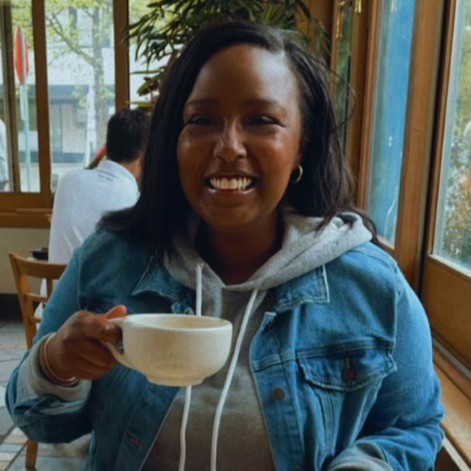 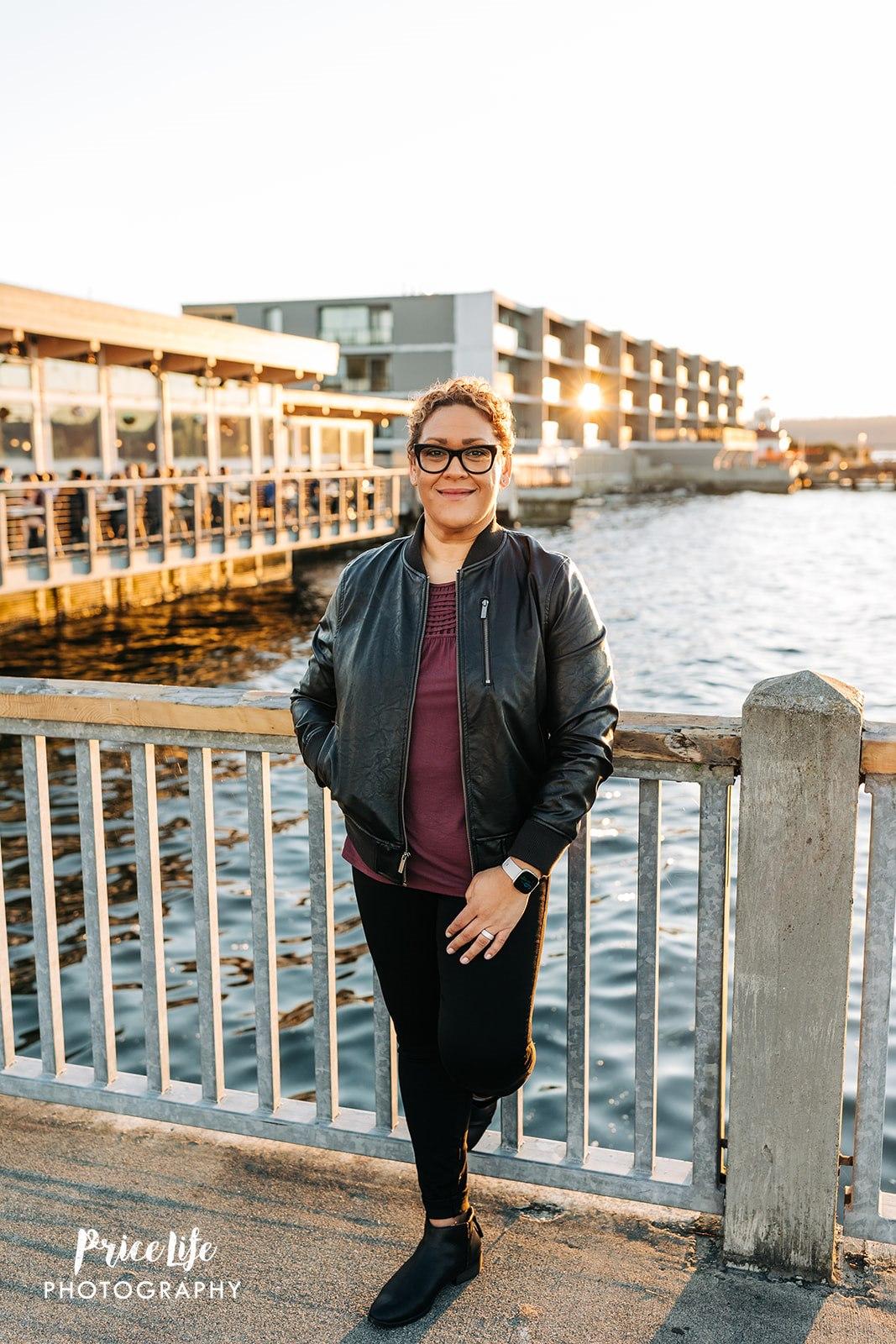 Lisa GrundMom, Leader, Wife, Speaker, Coach & BIPOC woman (short curly hair, wearing black & purple, standing against a bridge near water). Interesting facts:
Peloton Addict
Tangi TashWife, Mentor, Leader & Black woman (straight black hair sitting in Cafe with cup of tea in hand.) 
Interesting Fact: 
Lover of Frenchies
[Speaker Notes: LISA & TANGI]
What Does it Mean to be Anti-Racist?
Anti-Racism: 
A belief that recognizes and rejects the supremacy of one racial group to another and promotes racial equality across societal institutions.
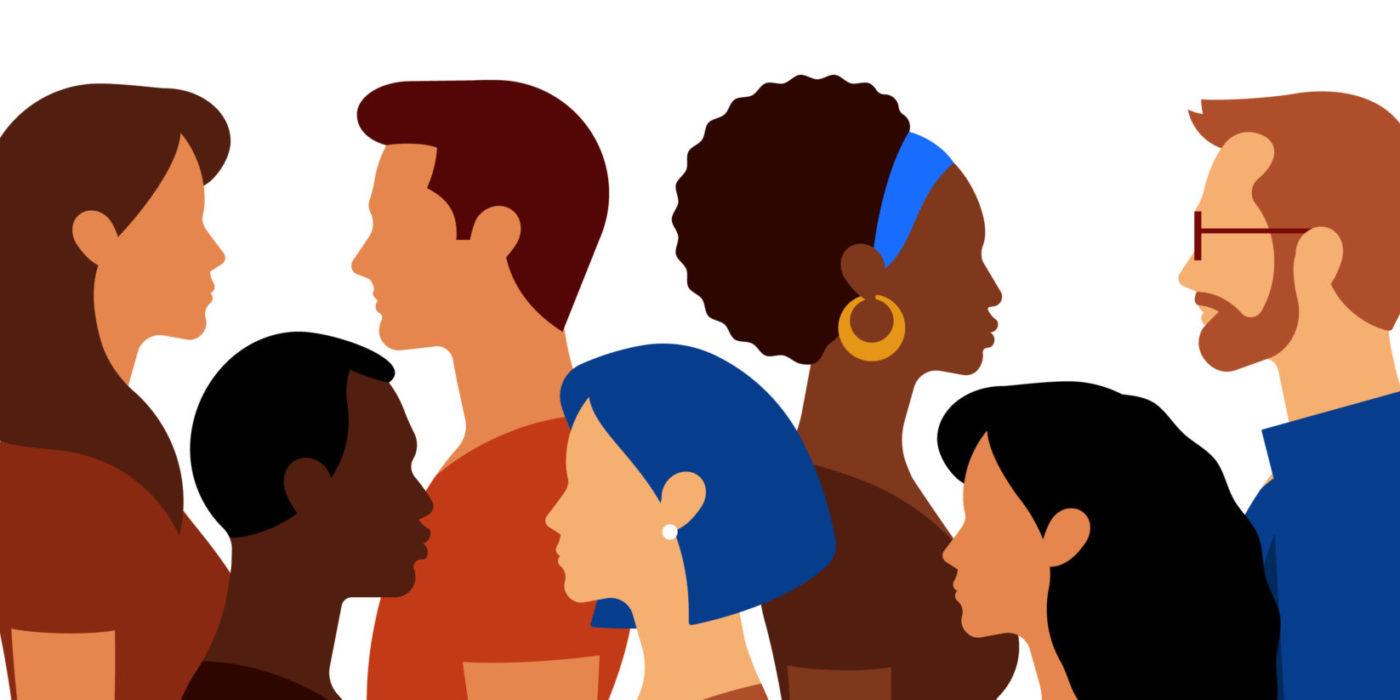 [Speaker Notes: TANGI]
Examples of Anti-Racism at Work:
Sponsorship  
Advocacy
Networking Outside of Your Demographic
Mentoring
Volunteering
Active Listening
Representation & Inclusive Recruiting
Challenging the Status Quo
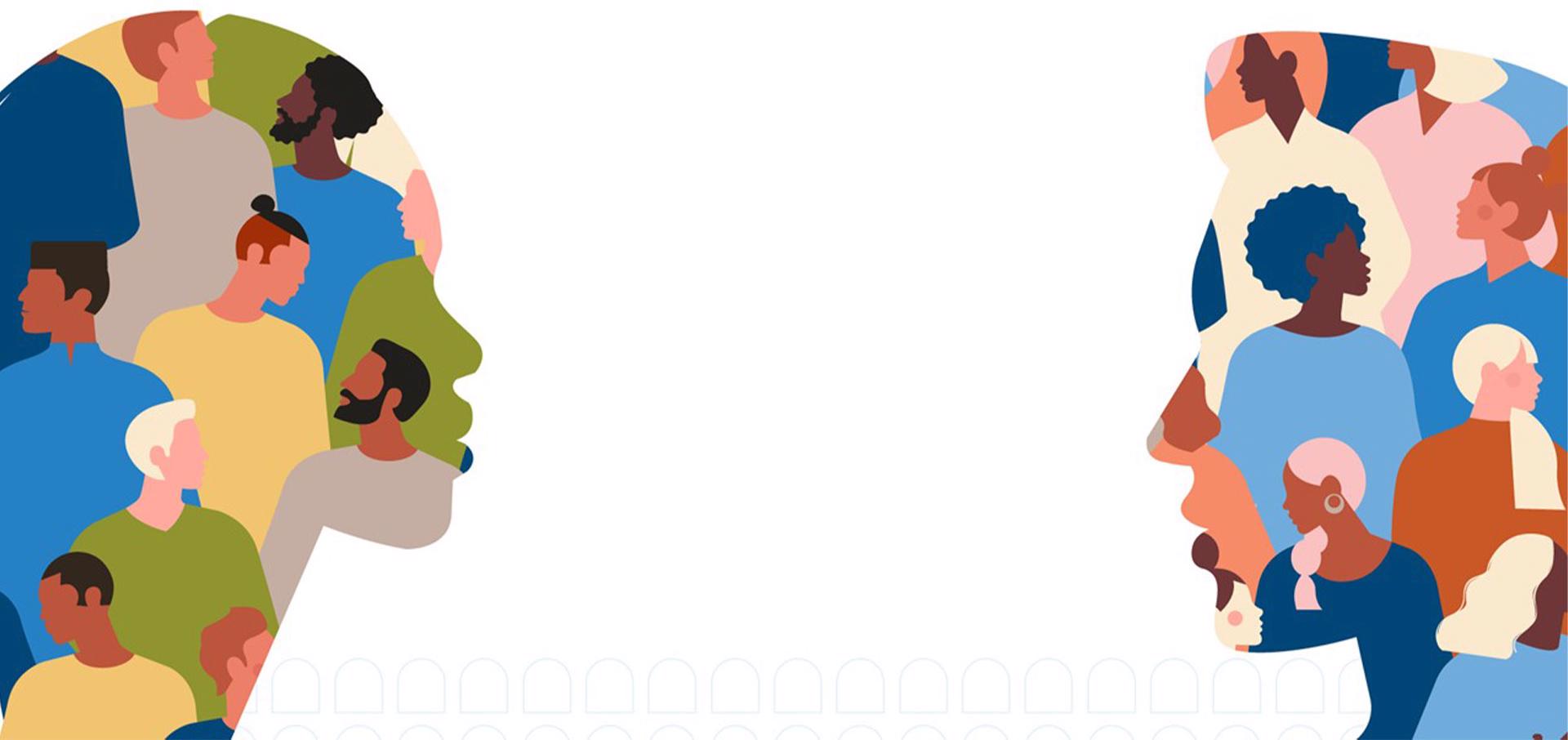 [Speaker Notes: TANGI]
Sponsorship and Advocacy: Mentorship Matters
What is a Career Sponsor? 
They are a leader (not necessarily by title)
They have influence with other leaders and decision makers
They have a successful track record 
They want to help you advance in your career 
What is the Mentor Role? 
Encourages skill development
Mentors help guide others in goal achievement 
Help expand mentees professional network 
A role-model
Mentors provide critical feedback
[Speaker Notes: LISA]
Circle of Influence
Sponsor
Employee
Influential Leader
Decision Maker
Door Opener
Advocating for yourself
Share Authentically 
Intentional Conversations
Accountability
Circle of Influence
Feedback
Regular Check-In’s 
Introductions to their network
Sounding board
Mentor
[Speaker Notes: LISA]
Building Authentic Relationships
Psychological Safety
Intentional Networking
Open and honest dialogue
Be mindful of labels 
Listen with your full attention
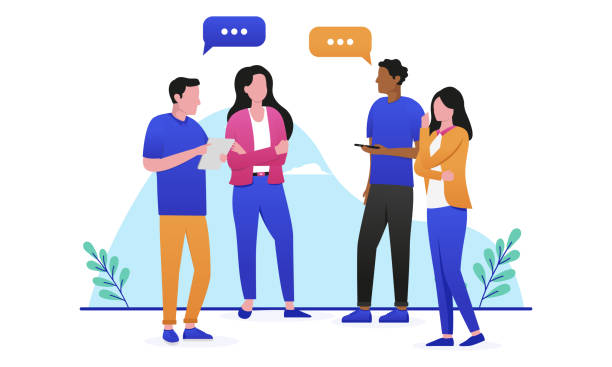 [Speaker Notes: LISA]
Best Practices for Inclusive Recruiting
Augmented Writing Tools 
Create Accessibility Features on Company Job Board
Conduct Unconscious Bias Training
Commit to Internal Equity & Promotion
Create Diverse Interview Panels 
Develop a Standardized Interview Process
Build Measurable Organizational DEI goals
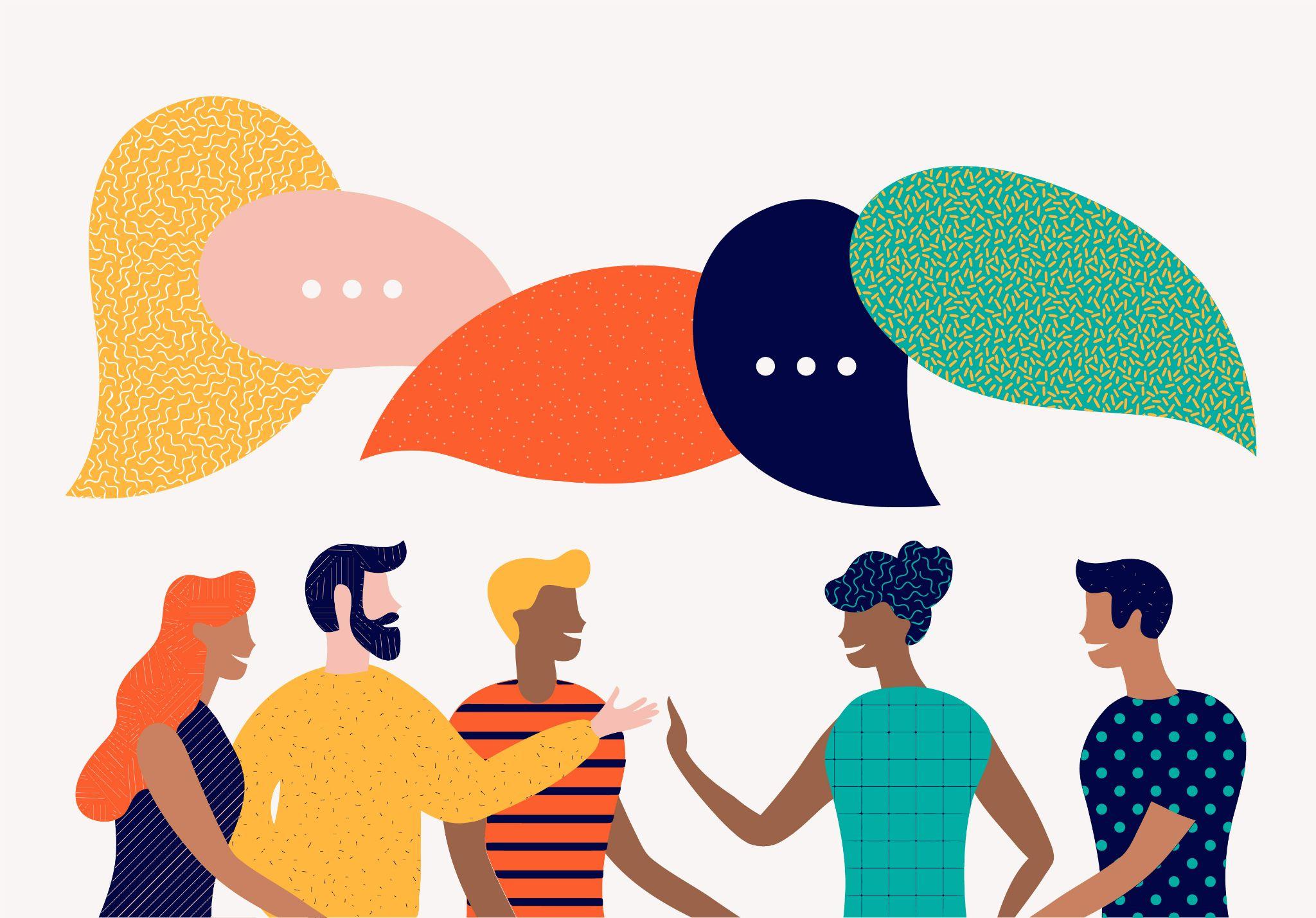 [Speaker Notes: TANGI]
Q&A
References
Baboolall, David, and Alexandra Nee. “Tracking Diversity, Equity, and Inclusion Data in Private Markets.” McKinsey & Company, McKinsey & Company, 31 Oct. 2022.  
KENDI, IBRAM X. How to Be an Antiracist. Penguin Random House LLC, 2019.
HELPFUL RESOURCE GUIDECLICK PDF ICON BELOW
[Speaker Notes: TANGI/LISA]
CONNECT WITH US
Tangi Tash | LinkedIn

Lisa Grund | LinkedIn
[Speaker Notes: LISA/TANGI]